Ponedjeljak
11.5.2020.
4.a
Hrvatski jezik
1
Jučer ste svojim mamama čestitali Majčin dan.
Jedan dan u godini svi se sjete koliko su majke za njih učinile, a na svoje bi majke trebali misliti svakoga dana…pomagati im, razgovarati s njima, utješiti ih, upitati ih kako se osjećaju, razveseliti ih…
Hrvatski jezik
2
Danas ćeš pročitati staru japansku uspavanku koja se zove 
Oči moje majke
Otvori čitanku Hrvatski na dlanu 4, na 152. stranici.
Razgovjetno, izražajno i naglas pročitaj pjesmu dva puta.      Kod čitanja pazi kako izgovaraš riječi, kako ih naglašavaš, pratiš li rečenične znakove i čitaš li načinom kako se čita poezija…pjesnički, nježno, glasno…
Hrvatski jezik
3
Nakon čitanja razmisli i naglas odgovori na sljedeća pitanja:
Po čemu prepoznaješ da se radi o pjesmi
Koliko ova pjesma ima strofa
Koliko svaka strofa ima stihova
Imaju li sve strofe jednak broj stihova

Pročitaj značenja nepoznatih riječi:
?
?
?
?
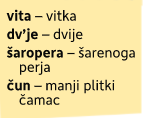 Hrvatski jezik
4
U bilježnicu napiši plan ploče:
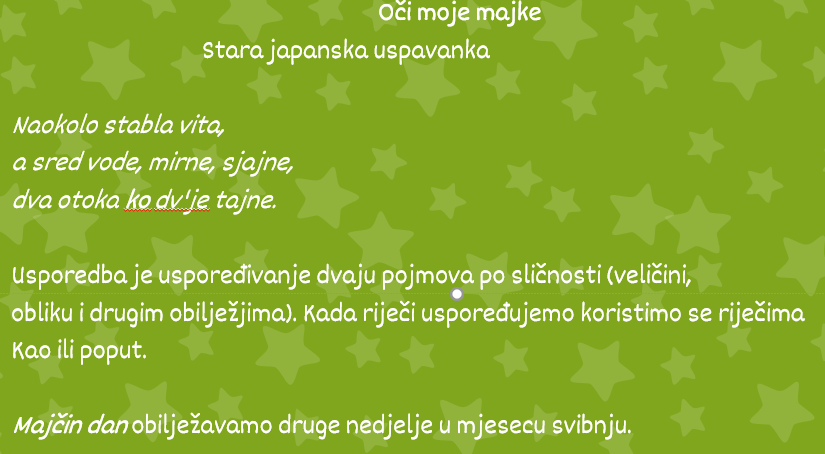 Hrvatski jezik
5
Prisjeti se što je to usporedba.
Usporedba je stilsko izražajno sredstvo kojim uspoređujemo dva pojma po sličnosti.
Npr.   - velik kao kuća
           - lijepo kao slika
           - pametni kao sove
           - lukava kao lija
Hrvatski jezik
6
Zadaci:
Pronađi i u bilježnicu prepiši usporedbe iz 1. i 2. strofe.
Uredno, cjelovitim rečenicama u bilježnicu odgovori na 4 pitanja ispod teksta. 
Pročitaj zbog čega slavimo Majčin dan.



4.    Nacrtaj portret svoje majke, u bilježnicu.
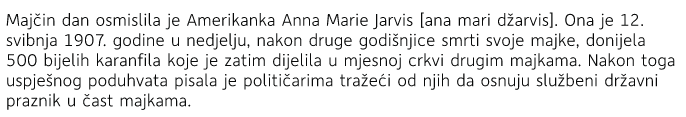 Hrvatski jezik
7
Razmisli o sljedećim pitanjima i cjelovitim rečenicama napiši odgovore na njih u bilježnicu.

Misliš li da majke zaslužuju pažnju samo jedan dan u godini
Smatraš li da pomažeš majci upravo onoliko koliko treba
Kad bi mogla/mogao popraviti svoje svakodnevno ponašanje prema majci, što bi promijenila/promijenio
Po čemu je tvoja majka drugačija od drugih žena
Luka – ne moraš odgovarati na ova pitanja. 
?
?
?
?
Hrvatski jezik - prilagodba
8
Luka, nakon što pročitaš pjesmu, prepiši plan ploče u bilježnicu:

                                                                                                Zadaci: 
                                                                                                1. Napiši 3 rečenice o svojoj          
                                                                                                  mami.
                                                                                                2. Napiši što voliš raditi sa 
                                                                                                    svojom mamom.
                                                                                                 3. Nacrtaj mamu. 
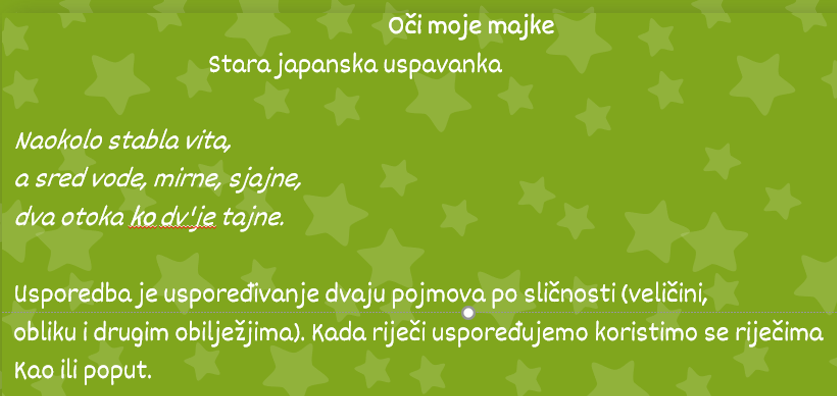 Matematika – danas je dan vježbanja!!
8
Danas imamo dva sata matematike, pa ćeš ponoviti sve  što smo do sada    naučili o dijeljenju višeznamenkastoga broja jednoznamenkastim brojem.                           Otvori udžbenik na 75. stranici i riješi sve zadatke. Pazi na točnost, urednost i preciznost kod potpisivanja brojeva.                                                                                 Za vježbu, riješi  zadatke u RB na 71. str., kao i u ZZ na 58. 59. i 60. str. 
Kod rješavanja ne žuri, već pažljivo rješavaj i uredno potpisuj brojeve u zadacima.
Matematika - prilagodba
9
Luka, riješi sljedeće zadatke: 
RB/71. str. ( samo 3. zadatak) 
ZZ/ 58. str. (1. i 4. zadatak)  
ZZ/59. str. (6. zadatak)
ZZ/60. str (1. i 5. zadatak). 
Kod rješavanja ne žuri, već pažljivo rješavaj i uredno potpisuj brojeve u zadacima.
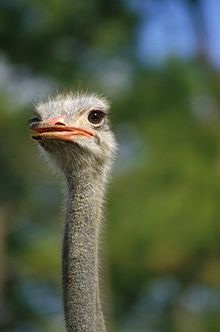 Ovo je sve za danas!
Vjerujem da si bila vrijedna/bio vrijedan!
Šaljem ti veliku pusu za trud!
Tvoja učiteljica Dubravka